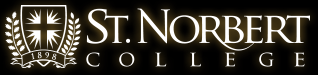 2022 Employee Benefits
CONFIDENTIAL AND PROPRIETARY:  This presentation and the information contained herein is confidential and proprietary information of USI Insurance Services, LLC ("USI"). Recipient agrees not to copy, reproduce or distribute this document, in whole or in part, without the prior written consent of USI. Estimates are illustrative given data limitation, may not be cumulative and are subject to change based on carrier underwriting.  © 2018 USI Insurance Services. All rights reserved.
Agenda
Benefit Plan Overview
Onsite Clinic Reminder
HSA Education
Consumerism
Enrollment Process
Questions & Answers
Open Enrollment
Opportunity to make changes to your benefit elections and to review which dependents you will cover
Elections made during this period will remain in effect for a 12 month period, unless you experience an IRS-approved “qualifying event”
Approved qualifying events include: 
Marriage or Divorce
Death
Birth or adoption of a dependent
Change in employment status
Change in dependent’s eligibility status
Loss of or significant change to your current coverage
Judgment, decree or court order
You have 30 days from the date of the event to notify Human Resources
Key Information
The 2022 Benefit Open Enrollment Period is November 1, 2021 – November 24, 2021
All benefit elections and changes will take effect January 1, 2022
The deadline to enroll is November 24, 2021
UMR / Optum
MEDICAL/RX
2022 Medical Renewal Great News - No Plan Design or Rate Changes!
St. Norbert College reserves  the right to change the eligibility requirements at any time.

St. Norbert College’s medical plan requires that an employee’s spouse enroll in at least single medical coverage through his/her employer to serve as their primary insurance coverage or pay an additional surcharge to enroll or maintain enrollment in St. Norbert College’s medical plan as primary coverage.  This additional surcharge is $50.00 twice a month ($1,200 annually)

Spouse Medical Insurance Coverage Statements previously completed will carry-over into 2022 unless you notify Human Resources of any changes to your spouses’ status as of January 1, 2022.
Benefit Highlights – Plan Year 1/1-12/31
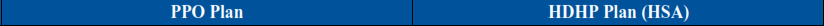 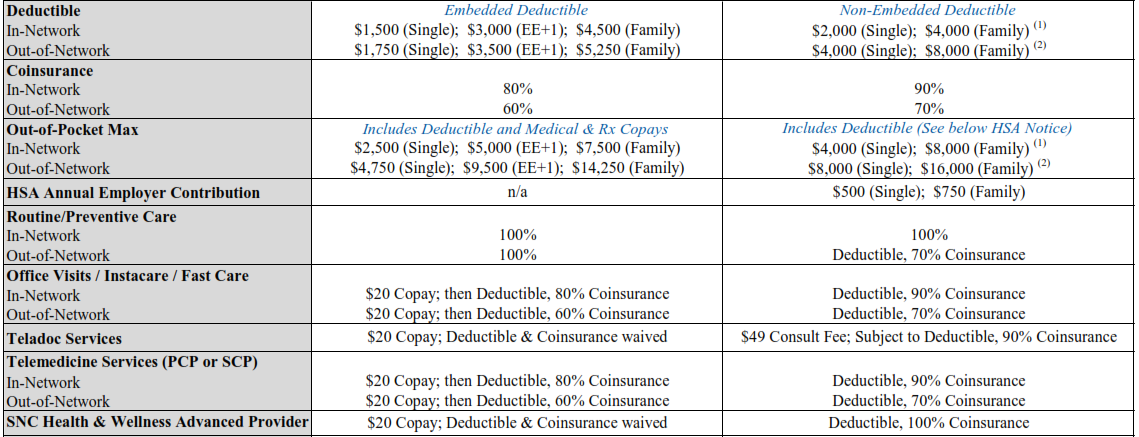 IMPORTANT HSA PLAN NOTICE (In-Network):  No individual family member's deductible is considered satisfied until the full family deductible has been met.  However, no individual family member can exceed $6,550 in out-of-pocket expenses per year.  The out-of-pocket limit for all family members combined remains at $8,000.
(2)  IMPORTANT HSA PLAN NOTICE (Out-of-Network):  No individual family member's deductible or out-of-pocket is considered satisfied until the full family deductible and out-of-pocket has been met.
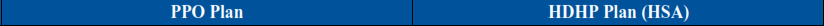 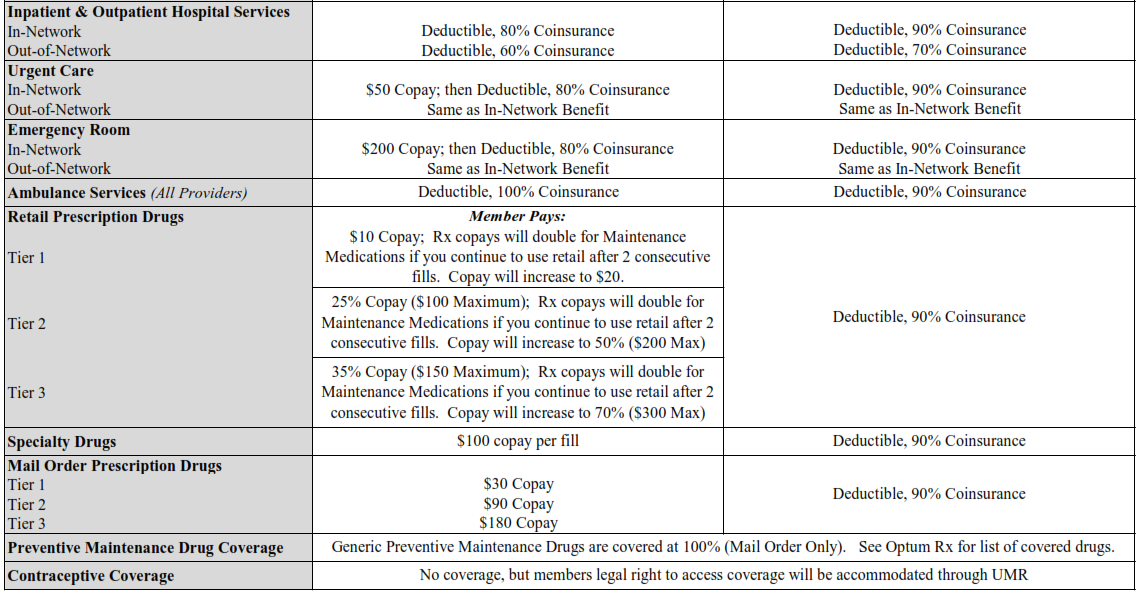 What are examples of preventive drugs: Medications used for diabetes (non-insulin), heart disease, cholesterol, blood pressure, blood thinner, and beta blockers.
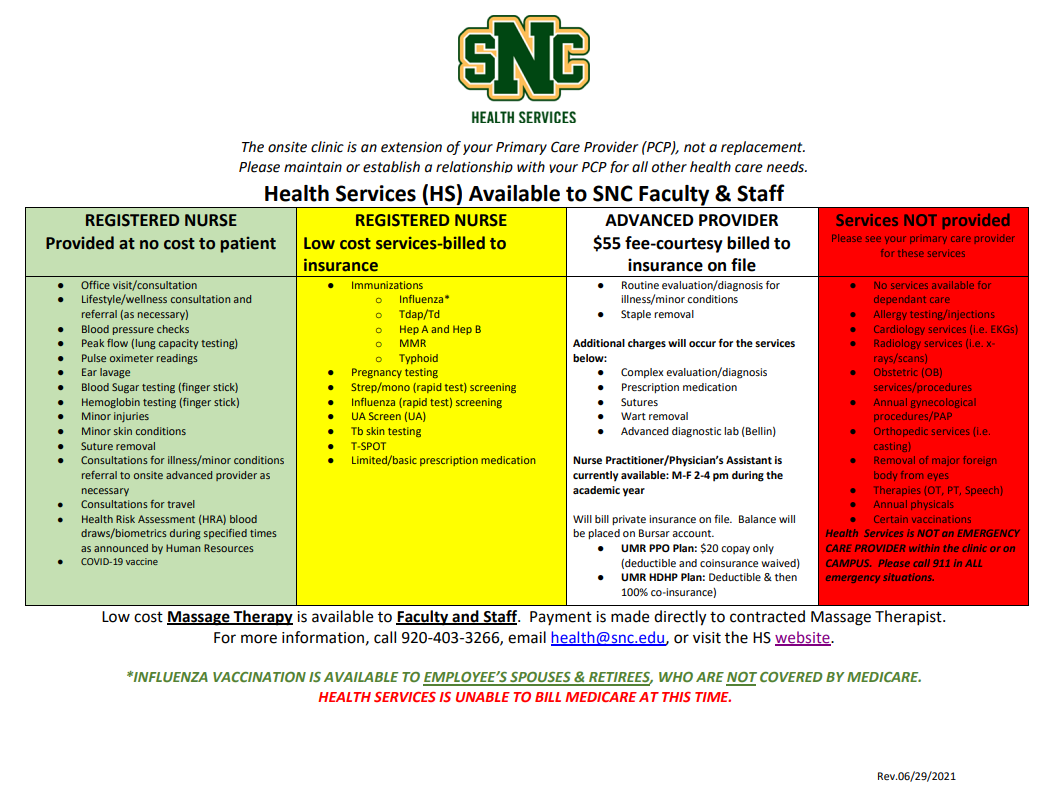 Health Risk Assessments
St. Norbert College will no longer be offering voluntary confidential Health Risk Assessments (HRA) 
Instead, please make sure you engage with your Primary Care Physician and take advantage of your preventive care covered at 100%.
Health Savings Account
EDUCATION
Health Savings Account (HSA)
What is a Health Savings Account (HSA)?

A health savings account (HSA) is an account that you can use to pay medical expenses.
This account helps offset your medical costs by giving you tax advantages, allowing your income to stretch farther by using the dollars that would have otherwise been paid in taxes.

BUT there are still a few rules:
You have to be eligible to have an HSA
You have to spend the dollars on qualified medical expenses and keep itemized receipts.
You can’t exceed the IRS max contribution limits
Are You Eligible for a HSA?
Are you covered on a Qualified High Deductible Health Plan? (HDHP)
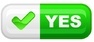 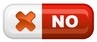 SORRY! 
Unfortunately you are not eligible for a Health Savings Account.  

An HSA is a tax benefit that is heavily regulated by the IRS. There are certain requirements to be considered qualified to contribute pre-tax dollars.

You are still eligible to participate in the HDHP, but you are not eligible to fund a HSA to pay for out-of-pocket expenses.
Have you been enrolled on Medicare, Tricare, VA or HIS non-Preventive Medical/Rx plan within the last 3 months?
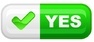 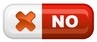 Are you claimed as a dependent on another person’s tax return?
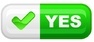 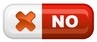 Do you (OR YOUR SPOUSE) have a Flexible Spending Account (FSA)?
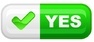 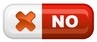 Is it a Limited Purpose FSA?
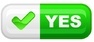 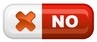 CONGRATULATIONS!  It appears you are eligible to make pre-tax contributions into a Health Savings Account!
HSA:  How Much Can I Contribute?
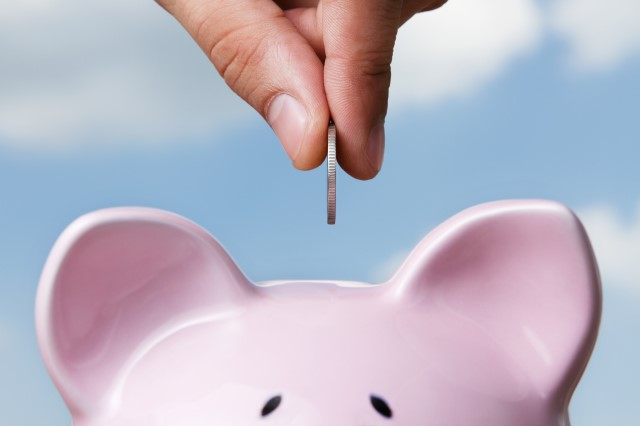 Individual Enrollment:   $3,650

Family Enrollment:   $7,300

St. Norbert College Contribution:  $500 Single / $750 Family
Employer contributions will be deposited twice per year	
Single: $333 (1st payroll in January); $167 (1st payroll in September)
Family: $500 (1st payroll in January); $250 (1st payroll in September)

Please remember:
These maximums should include any employer contributions.
Those 55 years and older and not enrolled in Medicare can contribute an additional $1,000 “catch-up” each year.
1/12th Rule may apply for mid-year plan enrollees
HSAs may reimburse any qualified health expense of the:
HSA:  Who Can Spend the Dollars?
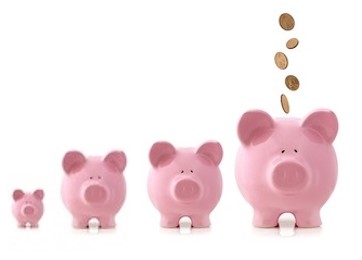 Account holder 
(i.e. employee)
Account holder’s legal spouse
Any tax dependents 
of the account holder
HSA:  Things to Consider
While we can not recommend a plan for you, some things to consider when selecting your medical plan for 2022:
Which Plan Should I Choose?
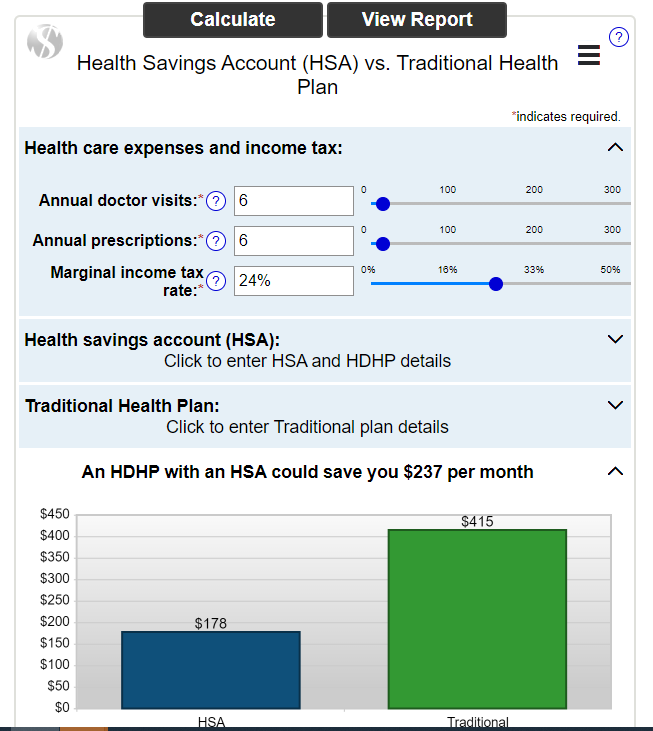 Visit the link below:

https://www.aarp.org/health/medicare-insurance/hsa_calculator.html

Review your prior year’s medical expenses

Review your total claim costs

Ask yourself these questions:
Do I anticipate any surgeries or hospitalizations for me or my family in the upcoming year?
Do I take expensive prescription drugs?
Do I prefer a higher deductible with a lower payroll deduction?
Am I prepared to pay the high deductible in case of an unexpected medical event?
Flexible Spending Account
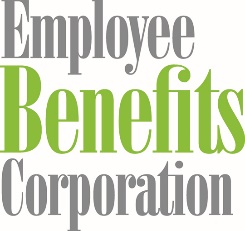 Healthcare FSA
Annual limit of $2,750 (capped per IRS regulations)  
Pre-tax dollars used to pay for qualified medical, dental & vision expenses
Can’t be used in conjunction with an HSA 
Limited flex (reimbursement for dental & vision expenses only) for those enrolled in the HDHP Plan (HSA)
$550 roll-over feature.  Allows healthcare FSA participants to roll-over up to $550 of their previous year’s funds and add them to the new year plan. Rollover funds can only be used after the dollars from the new year’s plan have been used up.  (Unused FSA funds in 2021 will roll-over into 2022).  Elections needs to be made for the next plan year for rollover to occur.
Dependent Care FSA
Annual limit of $5,000 (pre-tax dollars used to pay for daycare expenses)

My Mobile Account Assistant (For Android and iPhones)
Camera scans documentation
Upload with claim information
Receive notification when a claim is processed
Expenses incurred in 2020 must have claims submitted by March 31, 2022
Using your benefits and getting care
Look up care where you live
Search by category:
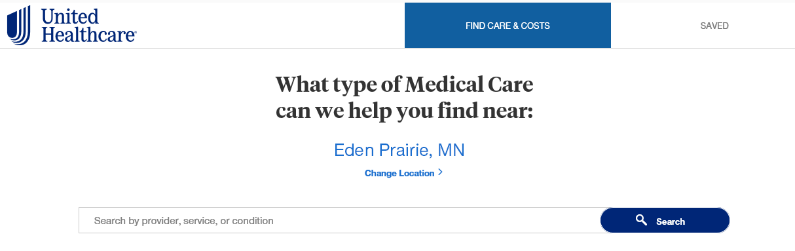 People: Doctors and other health care providers
Places: Hospitals, clinics, imaging centers
Tests and Imaging: Lab tests, screenings, scans
Services and Treatments: Office visits, surgeries
Care by Condition: Area of the body, type of illness
Look for provider ratings for quality and cost
UnitedHealth Premium symbols look like this:
Quality Not Evaluated
Premium Care Physician
Quality Care Physician
Does Not Meet Quality
When you receive care from a Premium provider, you may pay less in out-of-pocket costs for your visit.
[Speaker Notes: UnitedHealthcare reviews health care providers in the network for how well they deliver quality and cost-effective care.

Premium Care Physicians are those who meet program criteria for quality & cost-efficient care
Quality Care Physicians are those who meet program criteria for providing quality care
Quality Not Evaluated means the specialty is not evaluated or the evaluation is in progress
Does Not Meet Quality indicates those that do not meet program criteria for providing quality care]
See how much you’ll pay before you visit the doctor
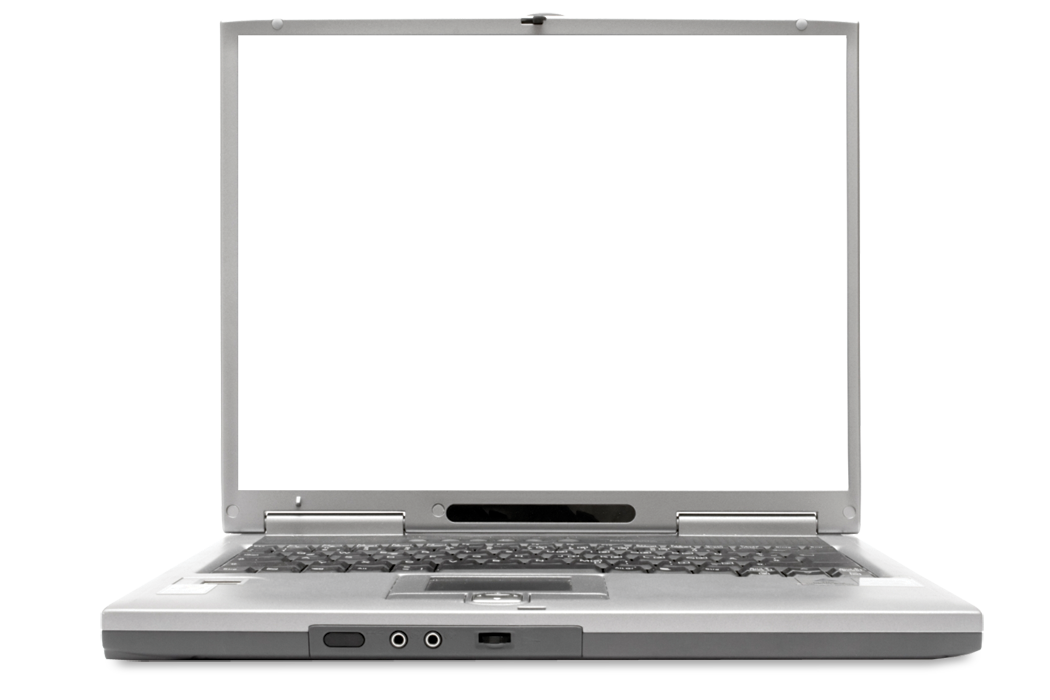 With the health cost estimator you can:
Search for treatments or procedures from local providers 
View estimates, including your out-of-pocket costs and what your plan will pay
Choose a provider and get a final estimate
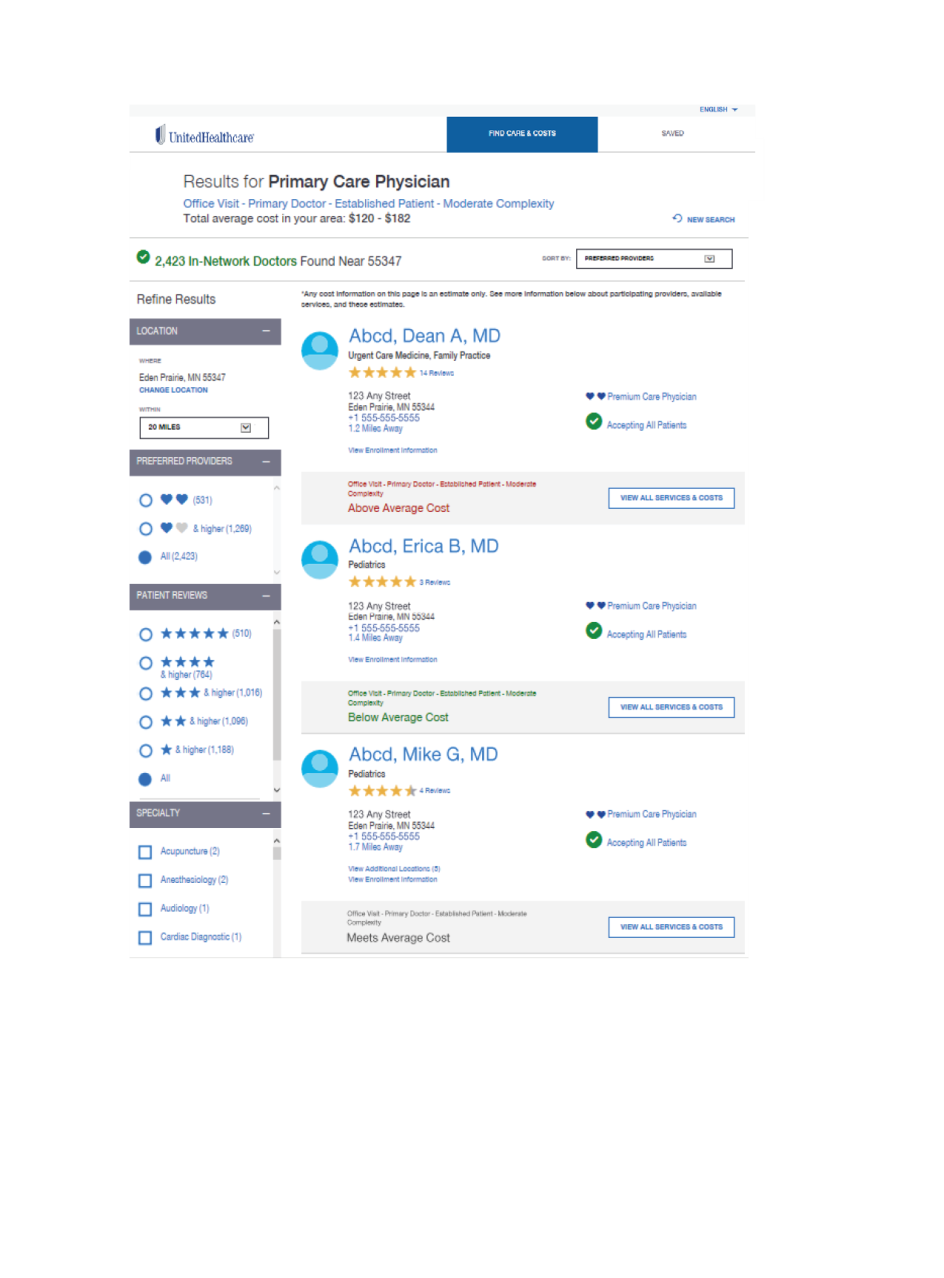 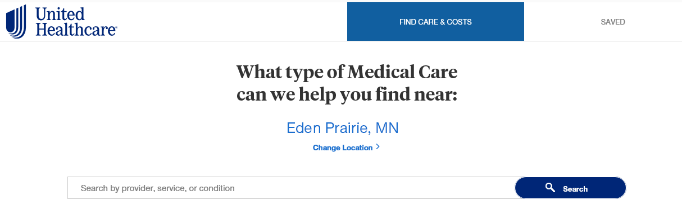 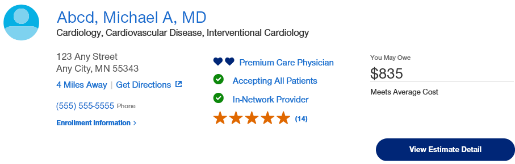 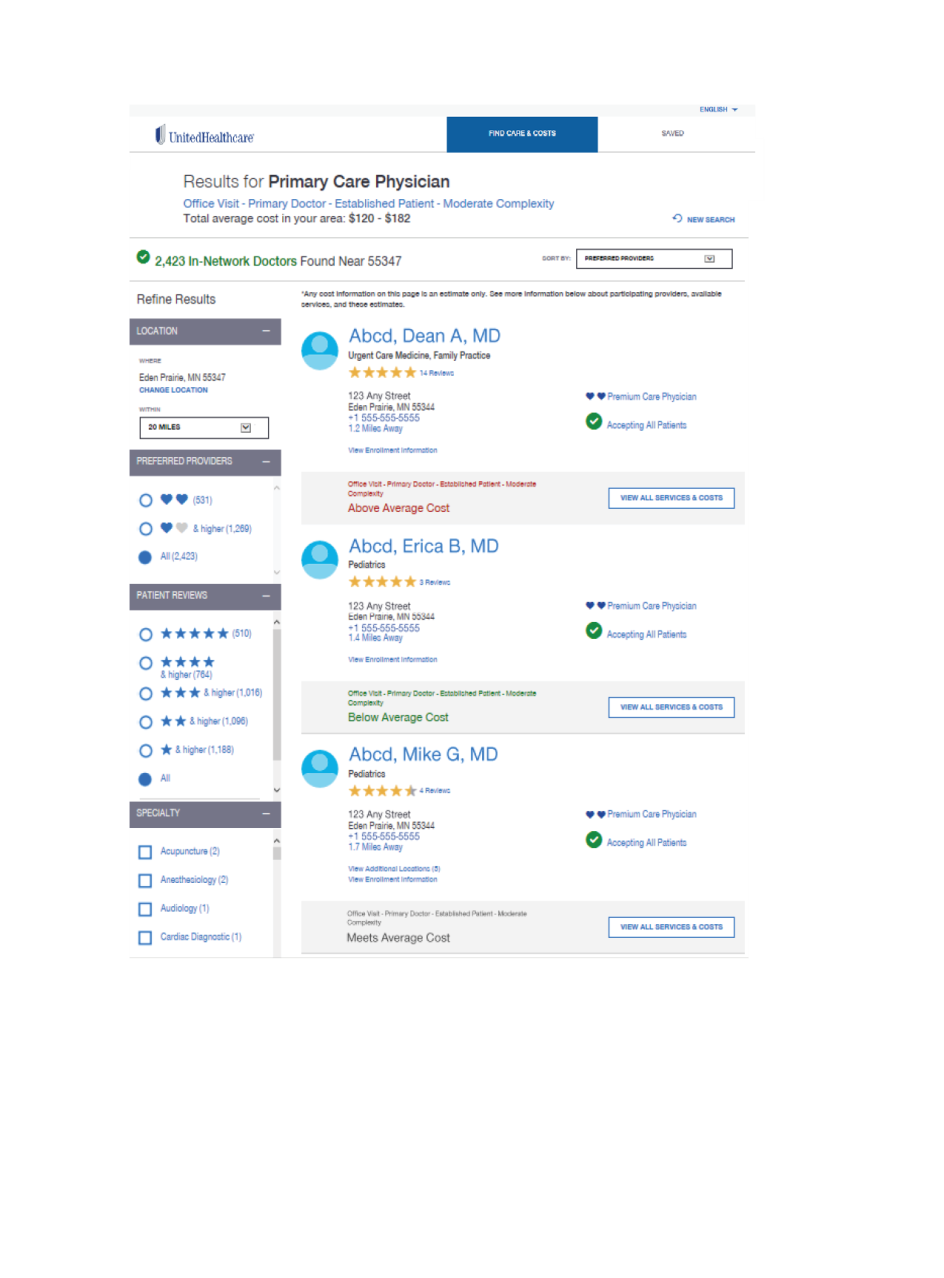 Look for the shopping cart on umr.com
Health cost estimator
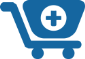 Choose the right health care setting
17 minutes
Approximate wait time for doctor to respond
$49 per consultation
TeladocConsults by phone or online video for routine ailments.
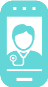 $50 - 100Approximate cost per service
15 minutes
or less on average
Retail clinic/convenient care clinicClinics located in retail stores, supermarkets and pharmacies.
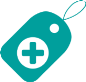 $150 -$200 Average cost
20 - 30 minutesApproximate wait time
Urgent care/walk-in clinicUrgent care centers, sometimes called walk-in clinics, are often open in the evenings and on weekends.
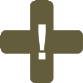 Continued >>
[Speaker Notes: How much you pay and how long you wait may depend on where you go. Make sure you choose the right setting for your needs.

Use NurseLine to speak by phone with a registered nurse any time of day, seven days a week.
Call to get
- Help choosing the right health care setting for illness or injury
- Or information about common health problems or injuries

Use Teladoc to request a consultation from a board-certified doctor any time of day, seven days a week, by phone or online. Teladoc physicians can diagnose routine ailments, recommend treatments and prescribe medications.

Retail clinics, sometimes called convenient care clinics, are located in retail stores, supermarkets and pharmacies.They offer routine care for:
- Colds or Flu	- Vaccinations or screenings- Sinus infections	- Minor sprains, burns or rashes- Allergies	- Headaches or sore throats

Urgent care centers, sometimes called walk-in clinics, are often open in the evenings and on weekends.They offer timely care for:
- Sprains and Strains	- Minor broken bones or cuts- Mild asthma attacks	- Minor infections or rashes- Sore throats	- Earaches

Visit your doctor’s office for clinical care
Seeing your doctor is important. Your doctor knows your medical history and any ongoing health conditions.
See your doctor for:
- Preventive services and vaccinations
- Medical problems or symptoms that are not an immediate,   serious threat to your health  or life

Visit the ER only if you are badly hurt.  If you are not seriously ill or hurt, you could wait hours and your health plan may not cover non-emergency ER visits.
Got to the ER for:
- Sudden change in vision	- Heavy bleeding
- Sudden weakness or trouble talking	- Spinal injuries
- Large, open wounds		- Chest pain
- Difficulty breathing		- Major burns
- Severe head injury		- Major broken bones]
Choose the right health care setting (cont.)
$100 -$150 Average cost
1 week
or longer for an appointment
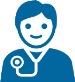 Clinical care (your doctor’s office)See your primary care provider for preventive and ongoing care.
Telehealth (electronic/virtual)Services provided through electronic communications, but not through a specific vendor.
Same day or moreApproximate wait time for appointment
$100-$150 Average cost
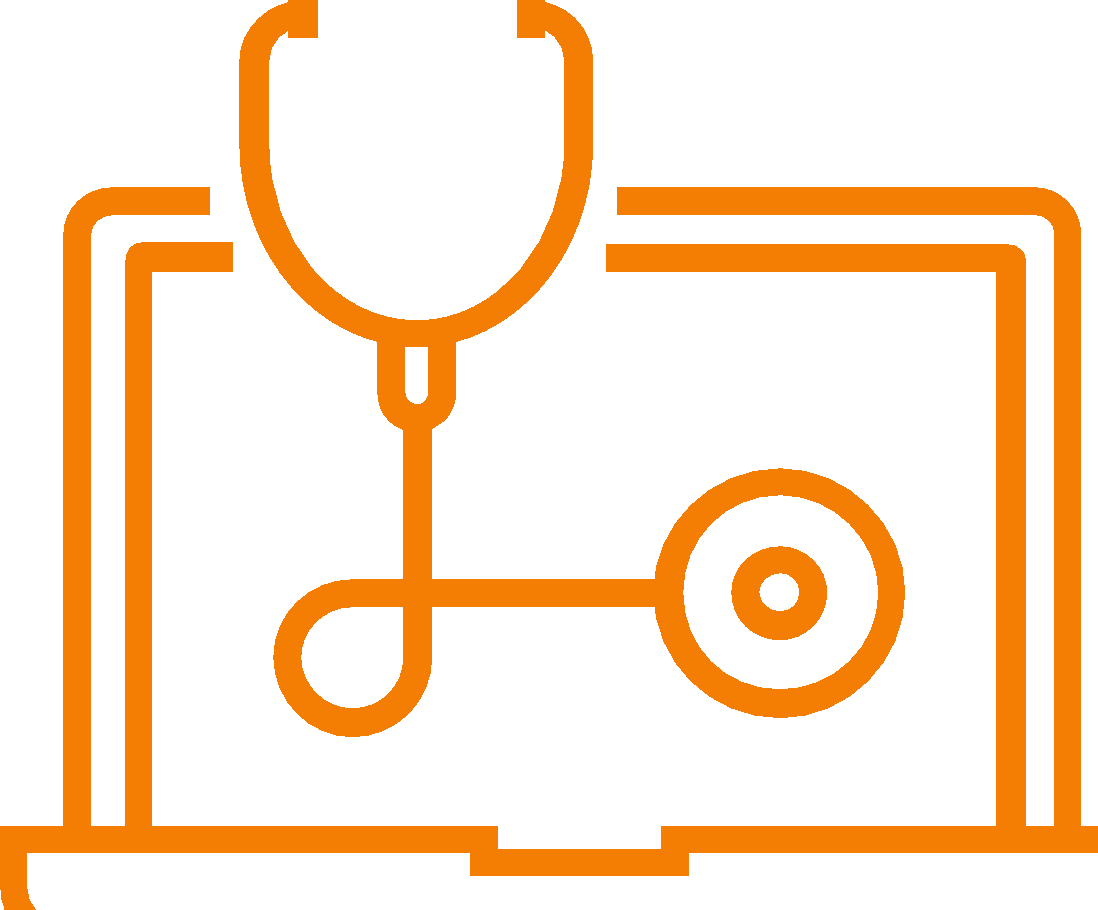 $1,200 -$1,500 Average cost
Emergency room (ER)Visit the ER only for serious illnesses or injuries. Your health plan may not cover non-emergency ER visits.
3 - 12 hours
Approximate wait time for non-critical cases
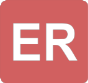 **All costs are average and may not reflect your specific plan or choice in provider/vendor.
[Speaker Notes: How much you pay and how long you wait may depend on where you go. Make sure you choose the right setting for your needs.

Use NurseLine to speak by phone with a registered nurse any time of day, seven days a week.
Call to get
- Help choosing the right health care setting for illness or injury
- Or information about common health problems or injuries

Use Teladoc to request a consultation from a board-certified doctor any time of day, seven days a week, by phone or online. Teladoc physicians can diagnose routine ailments, recommend treatments and prescribe medications.

Retail clinics, sometimes called convenient care clinics, are located in retail stores, supermarkets and pharmacies.They offer routine care for:
- Colds or Flu	- Vaccinations or screenings- Sinus infections	- Minor sprains, burns or rashes- Allergies	- Headaches or sore throats

Urgent care centers, sometimes called walk-in clinics, are often open in the evenings and on weekends.They offer timely care for:
- Sprains and Strains	- Minor broken bones or cuts- Mild asthma attacks	- Minor infections or rashes- Sore throats	- Earaches

Visit your doctor’s office for clinical care
Seeing your doctor is important. Your doctor knows your medical history and any ongoing health conditions.
See your doctor for:
- Preventive services and vaccinations
- Medical problems or symptoms that are not an immediate,   serious threat to your health  or life

Visit the ER only if you are badly hurt.  If you are not seriously ill or hurt, you could wait hours and your health plan may not cover non-emergency ER visits.
Got to the ER for:
- Sudden change in vision	- Heavy bleeding
- Sudden weakness or trouble talking	- Spinal injuries
- Large, open wounds		- Chest pain
- Difficulty breathing		- Major burns
- Severe head injury		- Major broken bones]
Telehealth and Telemedicine Vendor/Virtual Visit
Telemedicine Vendor/Virtual Visit 
Telemedicine vendor/virtual visit are general terms used to describe clinical services provided to patients via electronic communications through a vendor.
Examples:
Teladoc®

The program provides telephone and online video consultations with a physician and serves patients of all ages.
Telehealth
Telehealth is a general term used to describe clinical services provided to patients through electronic communications not through a vendor. This can be patient-to-physician or physician-to-physician. Examples:
Patient is consulting with a specialist that is out of their geographical area
Patient has a virtual visit with their PCP
Telehealth is the use of digital information and communication technologies, such as computers and mobile devices, to access health care services remotely and manage your health care.
Talk to a doctor in 10 minutes  anytime, anywhere
A virtual office visit for  non-emergency care
Connect by phone,  video or mobile app
24/7 assistance  in 10 minutes
A network of qualified  family physicians
Prescriptions sent to  your pharmacy
Low-cost alternative  to ER or urgent care
8
Go to Teladoc for  these health issues
General health
Colds or flu
Allergies
Strains and sprains
Digestive issues
Sinus problems
Pediatric care
To get a consult:
Visit Teladoc.com
or call 1-800-Teladoc
(835-2362)
Your cost:
$49 HSA Plan $20 PPO Plan  per general health consultation
9
31 Visits YTD
Average Wait Time = 16 minutes
Average savings of $468 per visit
St. Norbert  College  2021 Stats
ACTION ITEM!
REGISTER NOW AND COMPLETE  YOUR HEALTH QUESTIONAIRE IF YOU HAVE NOT DONE SO ALREADY
©2019 United HealthCare Services, Inc.
Proprietary information of United HealthCare Services, Inc. Do not distribute or  reproduce without express permission of United HealthCare Services, Inc.
10
A digital ID card  on umr.com
View your member ID  information on your computer  or mobile device
Have your doctor scan the on-  screen bar code for your  benefits information
Print a temporary replacement  card
Fax a copy of your card to  your doctor’s	office
Continue to use current  UMR ID card for 2022. You  will receive a new ID card  only if you are new to the  UMR plan, or are adding/  removing any dependents  from UMR coverage.
©2019 United HealthCare Services, Inc.
11
Proprietary information of United HealthCare Services, Inc. Do not distribute or  reproduce without express permission of United HealthCare Services, Inc.
PPO Plan vs. HDHP/HSA Plan (OptumRx)
* What are examples of preventive drugs:  medications used for diabetes (non-insulin), heart disease, cholesterol, blood pressure, blood thinner and beta blockers.
‹#›
Expanded Preventive List – Generic Medications
Your pharmacy benefit plan includes special coverage for generic preventive medications. 
These medications help protect against or manage a medical condition, such as: 
	• Preventing blood clots and reducing the risk of a stroke 
	• Preventing heart disease and reducing high blood pressure 
	• Preventing osteoporosis (a disease that leads to an increased 	
	risk of bone fracture) 

Available on HSA and PPO Plan. 
Medications on listing are $0 Copay (no deductible) when filled through OptumRx Home Delivery ONLY 

Please reference the 2022 Expanded Preventive Medication Listing to see if your medication is on the list; generic medications are listed in lower case!

To switch your medication to OptumRx Home Delivery, please call Customer Service (# on the back of your ID Card) or visit optumrx.com
‹#›
On call 24/7
Surrounding members with outstanding service
Customer Service Number – located on back of your ID Card!
End-to-end resolution with coordinated, proactive support.
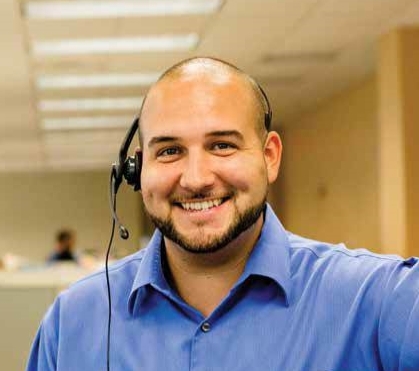 At the heart of our operation are highly skilled Customer Service Advocates and pharmacists.
Experienced Team – Staffed with knowledgeable Customer Service Advocates
Award-Winning Training – Strong training program with tailored curriculum
Robust System – Customer Service Advocates are supported with innovative tools and a sophisticated communication system
Access 24/7 – Designated toll-free line, 24/7/365 access
Confidential property of Optum. Do not distribute or reproduce without express permission from Optum.
‹#›
OptumRx consumer portal
Key features
Register or sign in to manage prescriptions
Convenient, user-friendly tools help simplify and improve the consumer experience
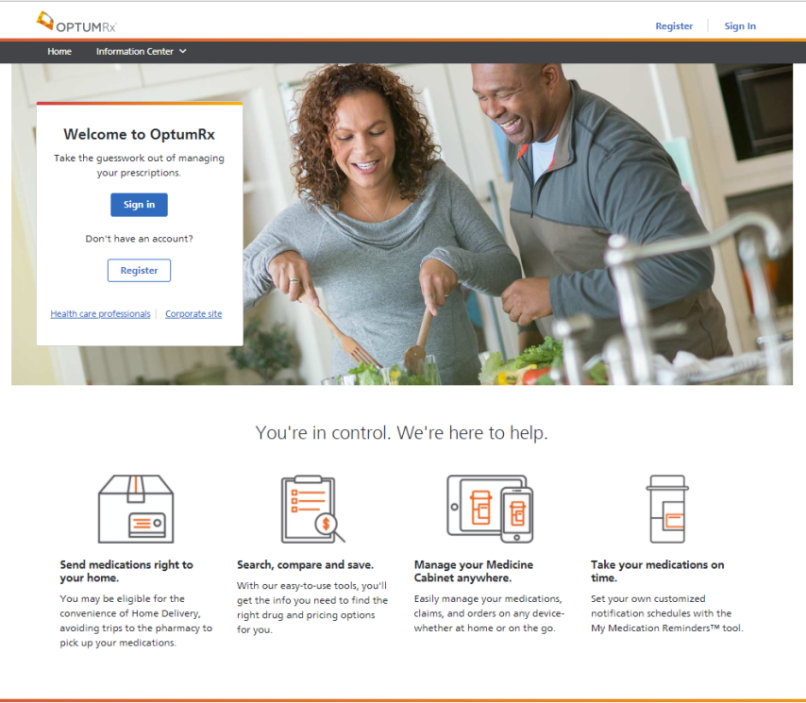 Today’s Portal features: 
Order home delivery refills, renew and transfer prescriptions and track order status
Refill select specialty pharmacy medications
Release order holds online 
Price medications and search for lower cost alternatives
Review pharmacy benefits, prescription drug list coverage, and claim history
Locate in-network pharmacies
Medication reminder enrollment
Manage household  and caregiver access
Digital delivery of prescription Lit-packs
Improved Hassle Free Fill enrollment
Medications and benefits conveniently at your fingertips
Confidential property of Optum. Do not distribute or reproduce without express permission from Optum.
‹#›
UMR – OptumRx Single Sign On
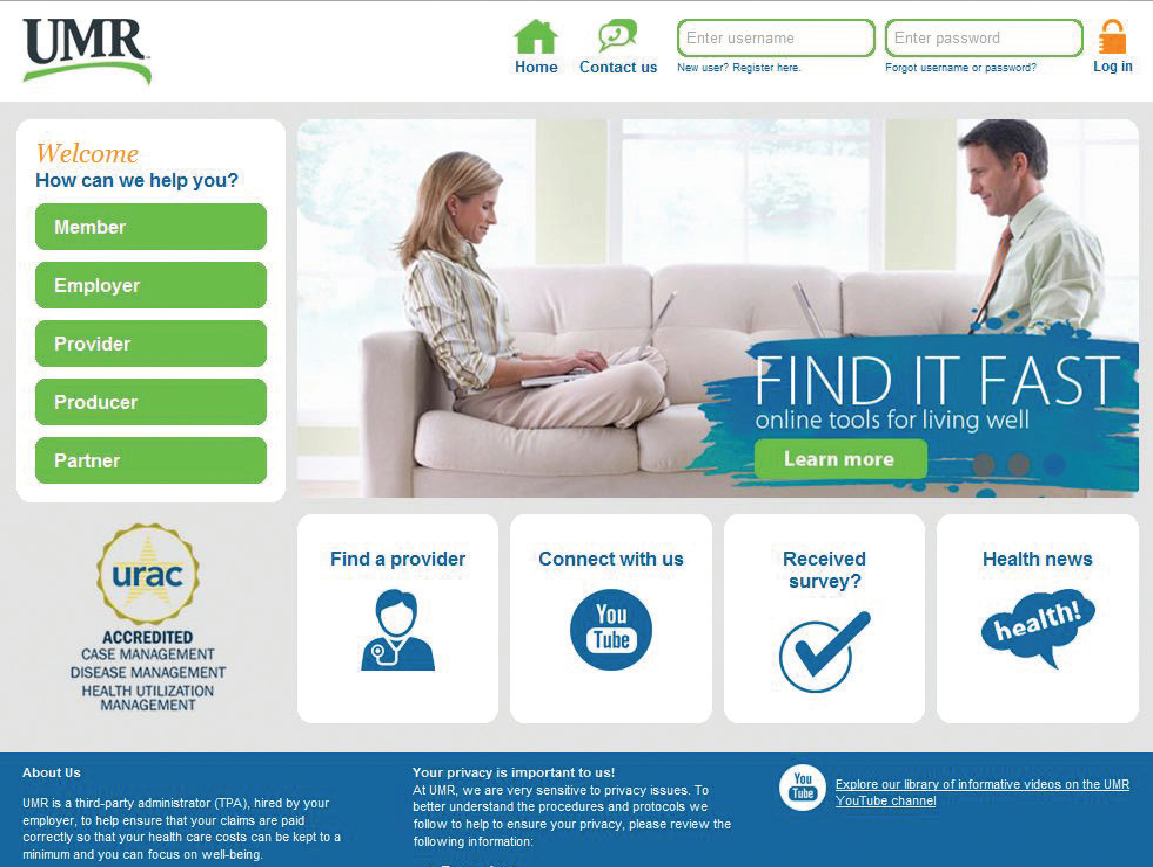 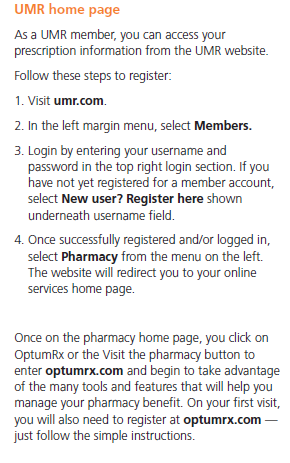 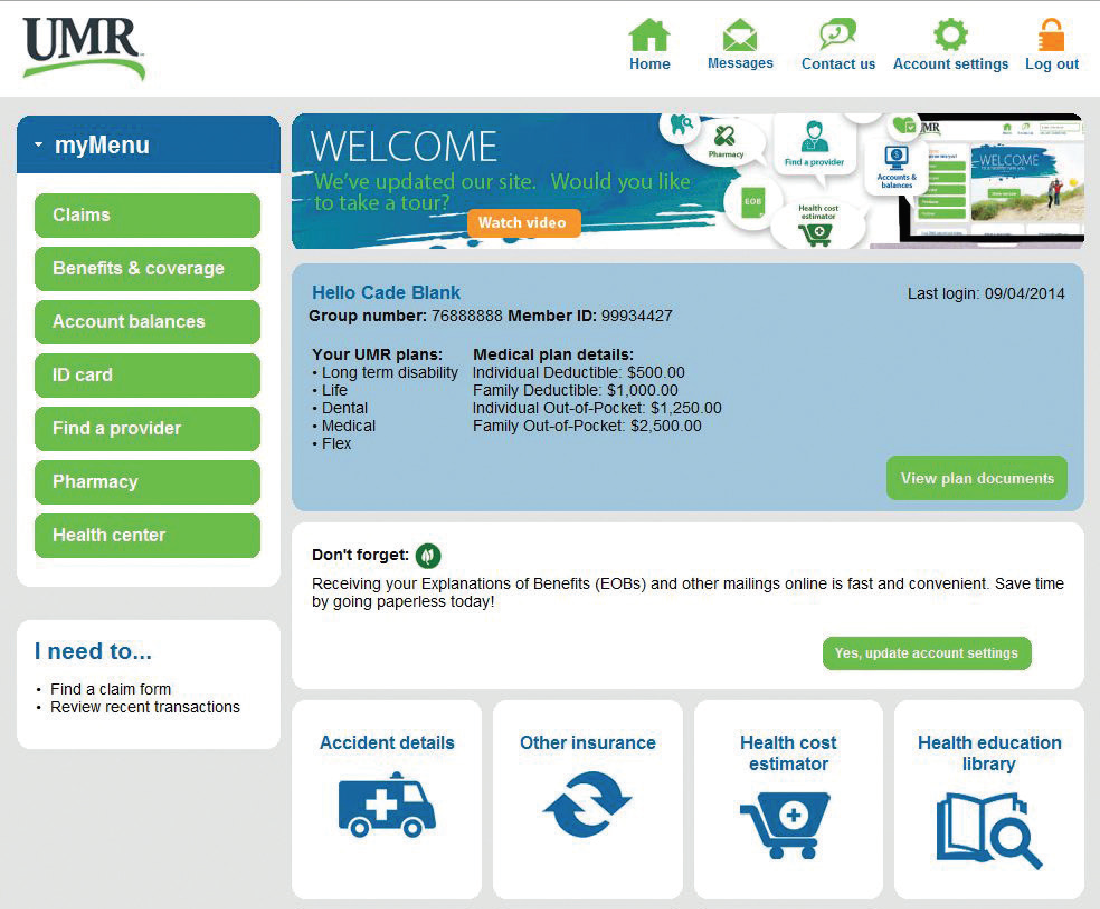 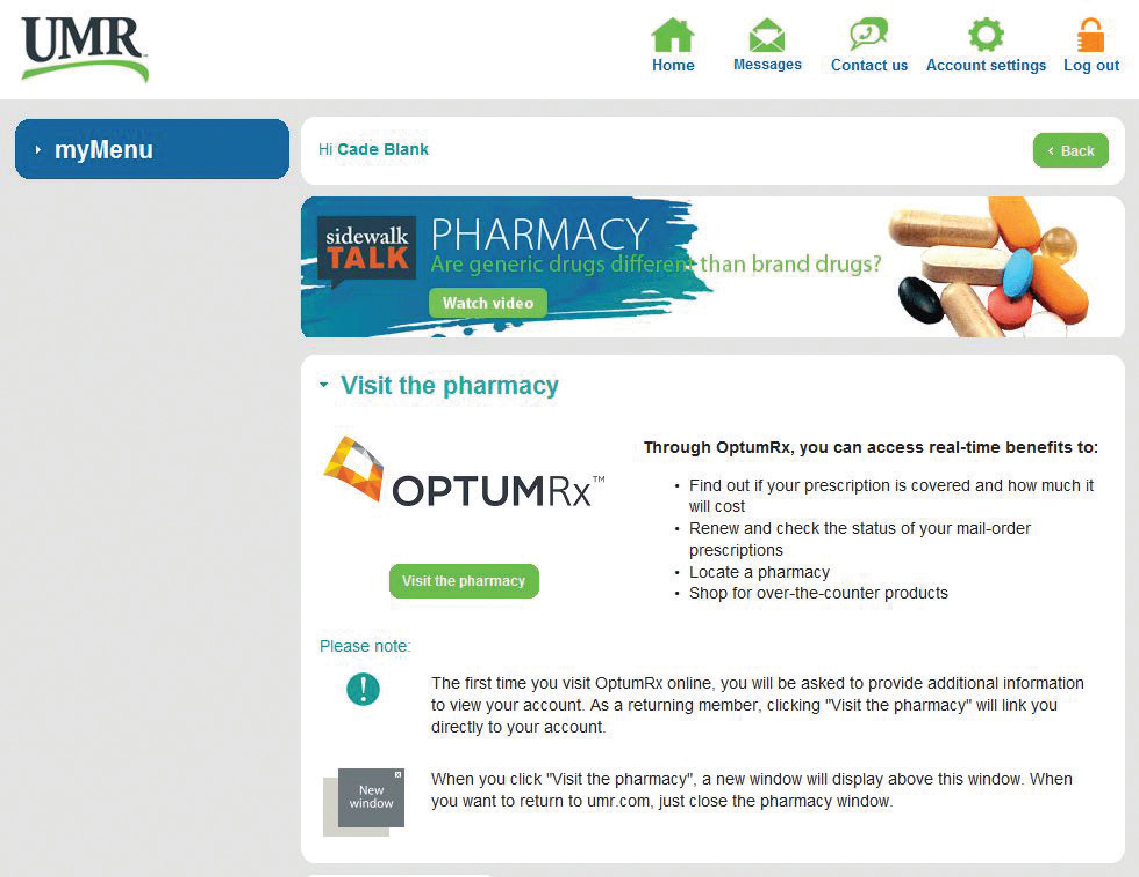 ‹#›
Drug Pricing Tool
Our digital precision pricing tool delivers greater pricing clarity, consistency, and transparency.
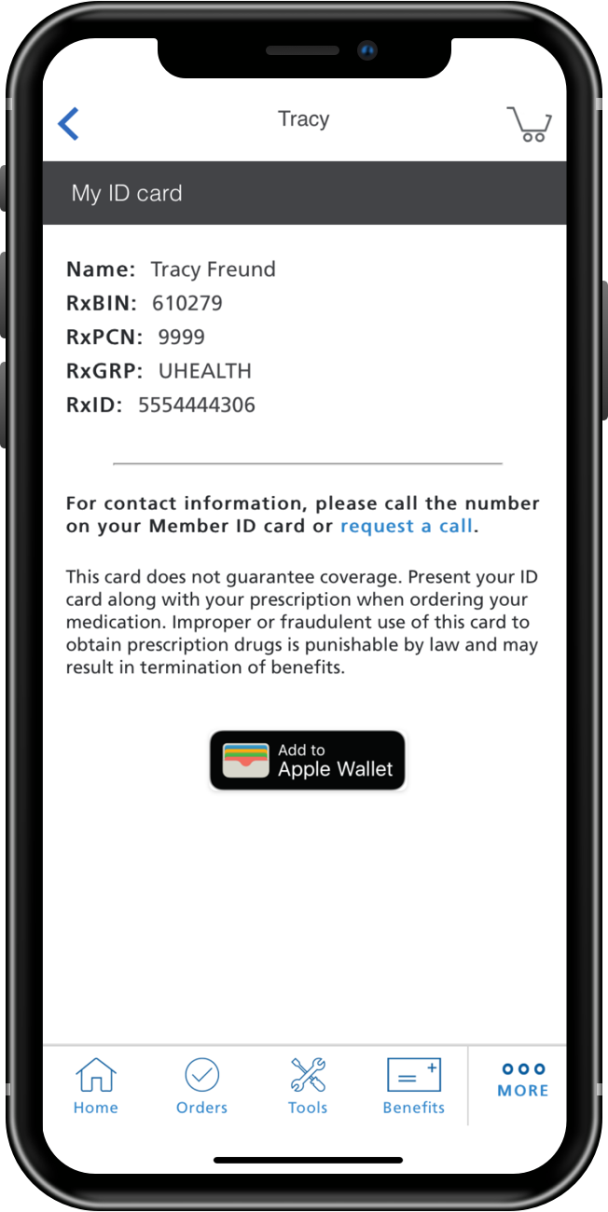 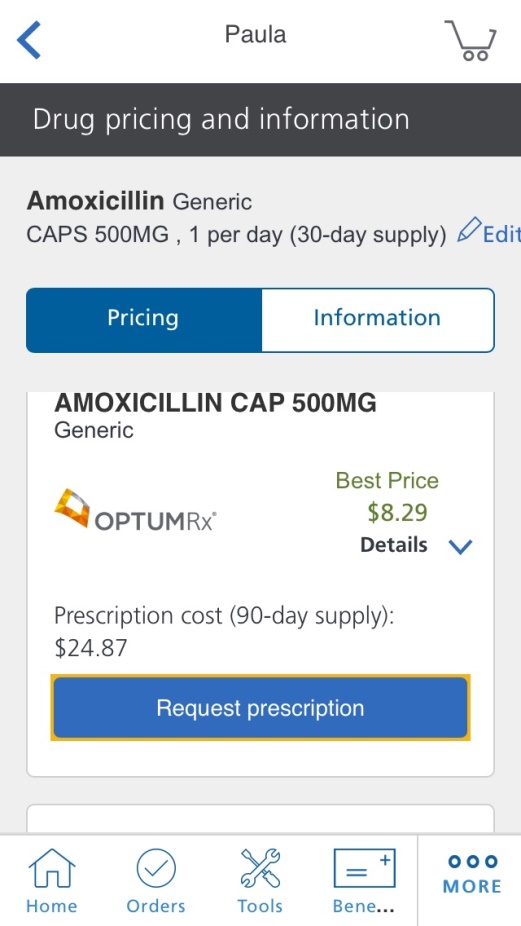 Precision pricing 
Members can view targeted pricing specific to their benefits and compare medication options
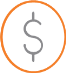 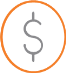 Pricing transparency
Members know their cost before visiting the pharmacy or other purchasing avenues
Best-price option
To promote savings opportunities the Best-Price displays first
1
Offers savings opportunities 
Identifies lower-cost alternatives based on members unique plan
0
‹#›
Delta Dental & CarePlus
ANCILLARY BENEFITS
Dual Choice Dental Option – No Changes!
Care Plus Dental is offered along with Delta Dental
You have the option to choose what plan is best for you and your family. 
No Changes to Current Plan Design
No Change to Employee Premiums for 2022
Care Plus
Provides a lower premium option with increased employee benefits.
HMO Dental Plan Only.  You must use a Dental Associate or Midwest Dental Provider.
Delta Dental
Expansive Network of Providers throughout WI and the US
Offers Evidence-Based Integrated Care for those who require additional cleanings due to certain medical conditions.
If you wish to continue your current coverage with Delta Dental or CarePlus, no enrollment forms are needed.
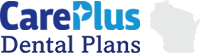 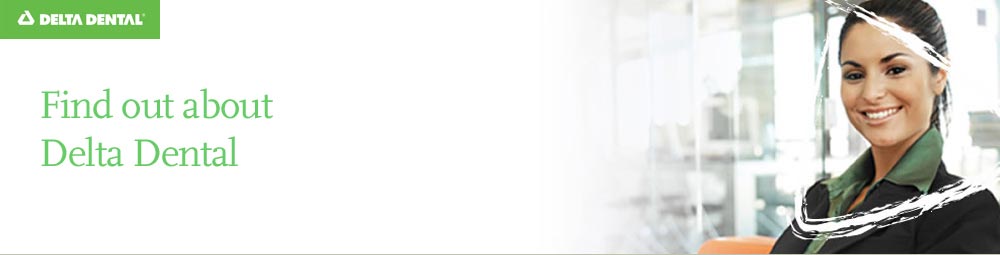 Dental Benefit Highlights
New Effective 1/1/22
ADDITIONAL BENEFITS AVAILABLE!
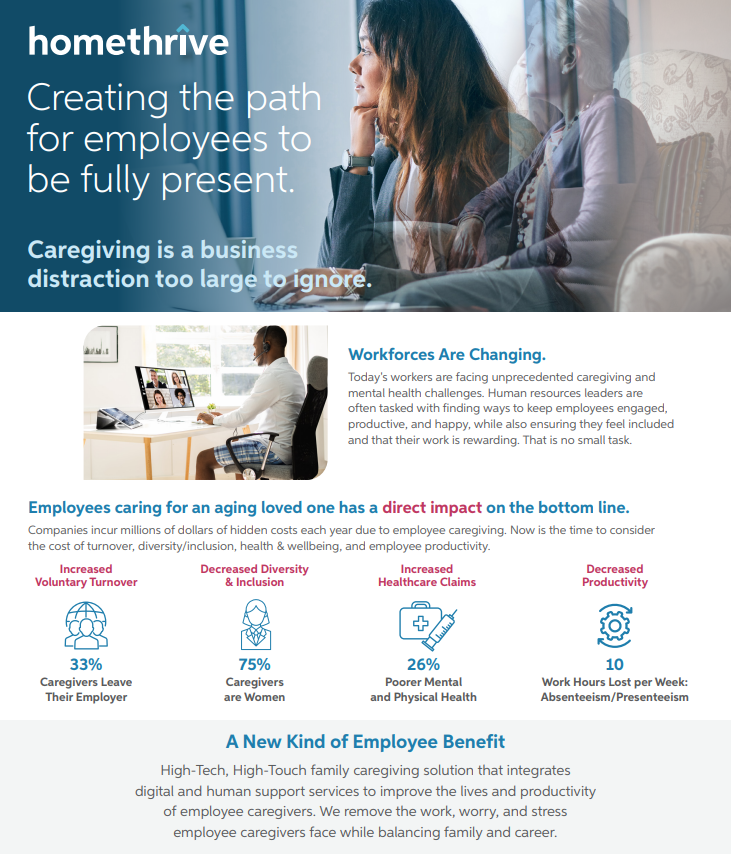 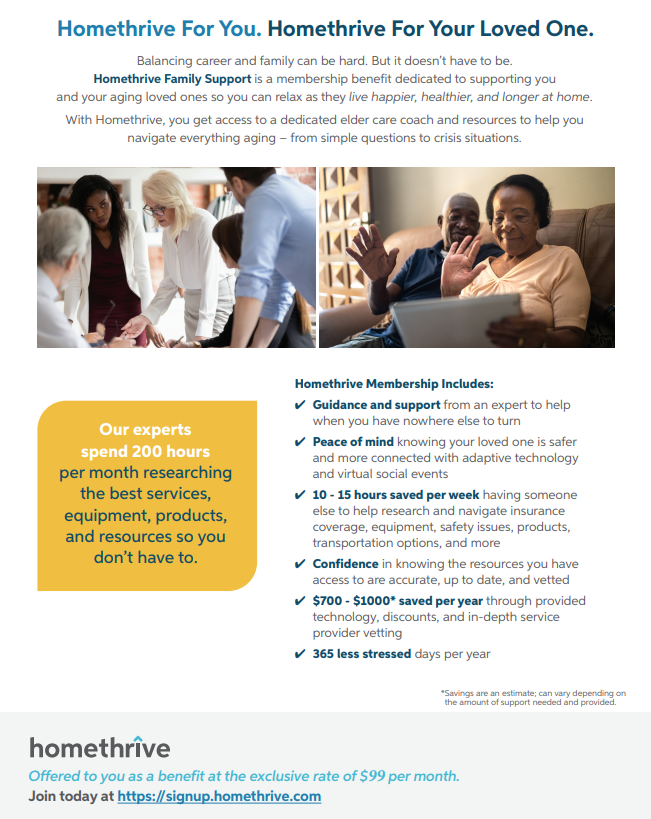 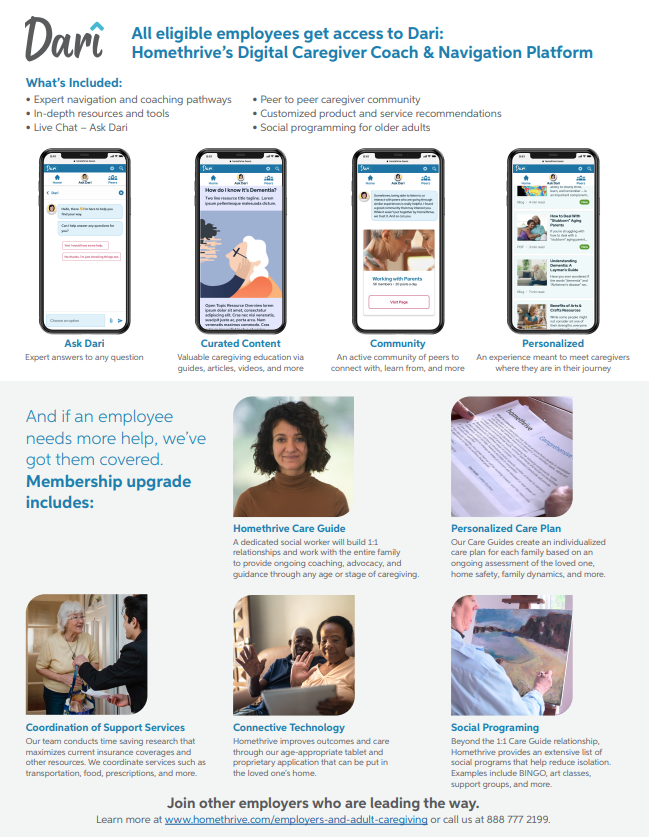 Please Note:

Dari is available to everyone even if you don’t elect the personalized service for $99/month.
*
LIFELOCK WITH NORTON BENEFIT PLANS: ST. NORBERT COLLEGENEW MEMBER OVERVIEW / EXPERIENCE
[Speaker Notes: I want to THANK you for viewing this presentation… Bobbi, USI Benefits team and of course Jesse Albers Ben Specialist at SNC
Our goal is to share THE new member experience and activation process for your LifeLock with Norton Benefit .  I will be touching on the benefit features and how to ACTIVATE Your LifeLock w/ Norton Account – TO successfully  log-in to your NEW Benefit
Lauren Robinson]
Combating Real Threats
The Threat.
Our Solution.
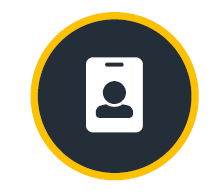 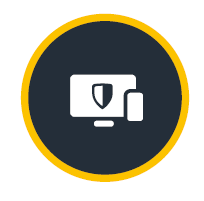 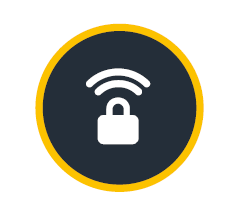 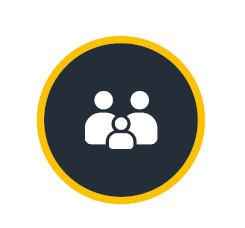 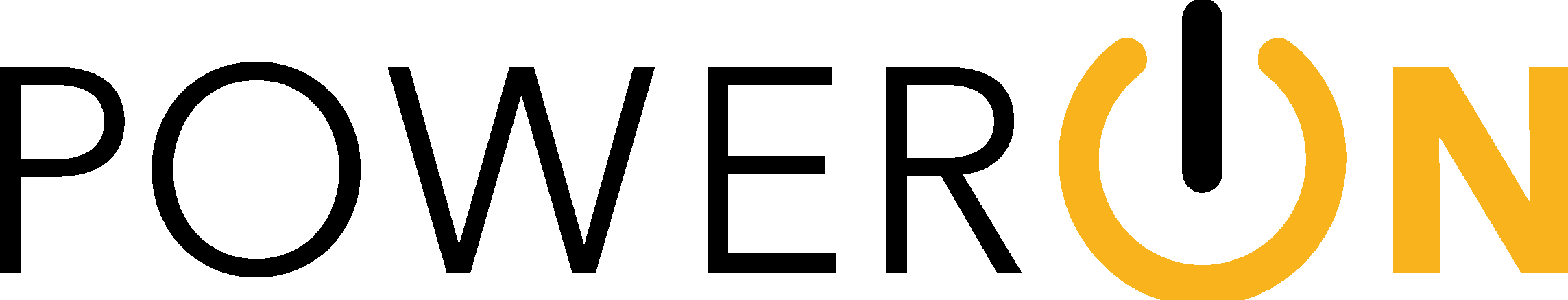 Copyright © 2021  NortonLifeLock Inc. All rights reserved.
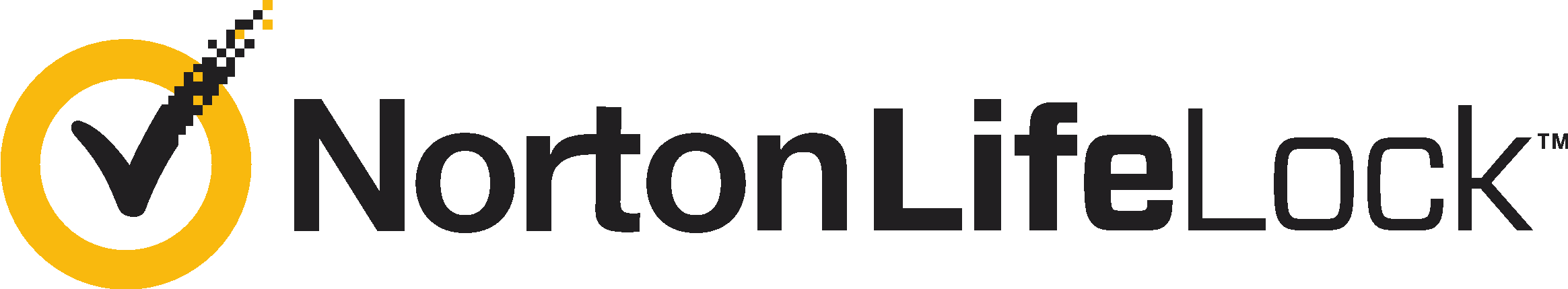 [Speaker Notes: This slide helps reflect HOW our 4-Piller Focus is a Solutions for the everyday threats we all are facing.]
LifeLock with Norton Benefit Plans Overview
COMPLETE
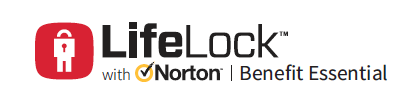 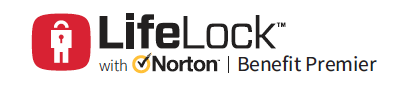 Both Products Include:
LifeLock Identity Protection
LifeLock Identity Alert System
Prior ID Theft Remediation
*Privacy Monitor
Dark Web Monitoring
$1m Guarantee(s)
Financial Account Activity Alerts
ID Verification Alerts
Lost Wallet Protection
Credit Freeze/Lock
Social Media Monitoring -NEW 1/2021
Norton
Norton Device/Online Security
Norton Parental Controls
Norton Password Manager
Safecam
Secure VPN- new 3/2021
1 Bureau Credit Monitoring
1 Bureau Report + Score
1 Bureau Credit Application Alerts
Norton Device Protection (3EE/6FM)
Online Backup (10GB)
All Benefit Essential Features + 
3 Bureau Credit Monitoring
3 Bureau Report + Score
Monthly Credit Score Tracking
Norton Device Protection (5EE/10FM)
Online Backup (50GB)
Bank Account Takeover Alerts
New Checking & Savings Application 
Home Title Monitoring
Monthly
$7.99/pp Employee
$15.98/pp Employee+
Monthly
$11.49/pp Employee
$21.98/pp Employee+
[Speaker Notes: Now I want to take a minute to talk about the plans offered to you… YOUR Employee Flyer was Attached to the Invite with a FULL checklist of features and pricing but just want to touch on the Plans available AND  differences of both Benefit Essential & Benefit Premier…]
How LifeLock Works
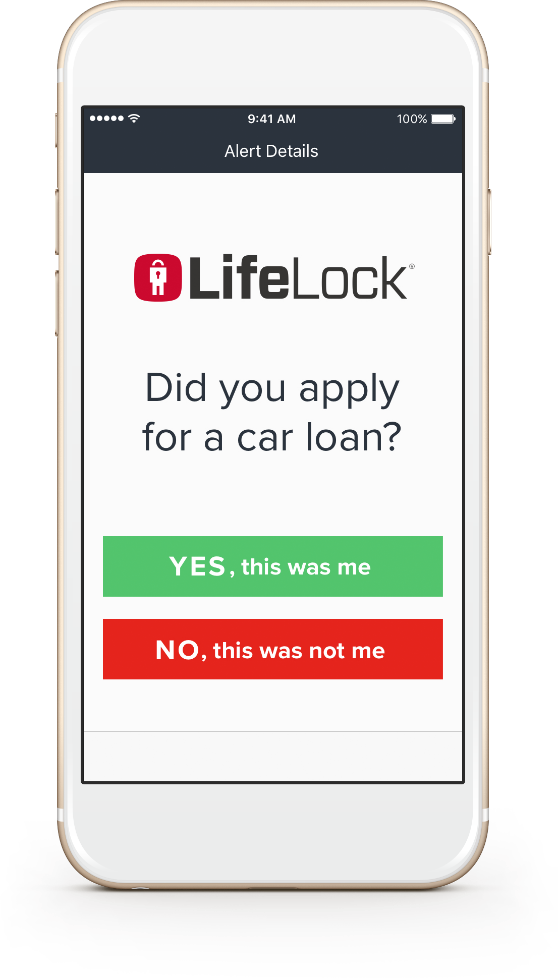 WE SCAN
We look for threats to your identity.
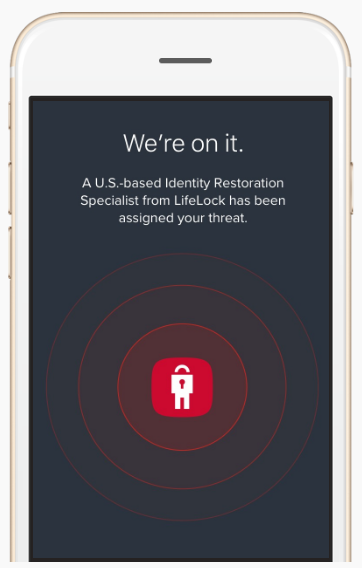 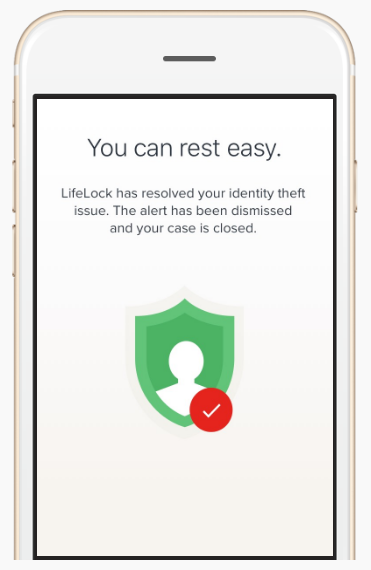 WE ALERT†
We alert you of suspicious threats by text, email, or phone. ††
WE RESTORE
If your identity is stolen, our U.S. based team will work to fix it.
WE REIMBURSE
We’ll reimburse funds stolen due to identity theft up to the limit of your plan. ‡
Copyright © 2018 Symantec Corporation. All rights reserved.
‹#›
[Speaker Notes: I like to show you what those initial alerts will look like- Letting you know it is a SIMPLE  YES or NO response from you. THESE come vis text, email or IVR call based on enrollment information shared… If it is YES, we are all good, If it is No, then we have the ability stop or close the account as it’s happening- in many cases BEFORE an Acct Balance in incurred.]
Consumerism
MONEY SAVING TIPS
See in-network providers and get carrier discounts
Use generic Rx & shop around for best pricing
How Can You Control Costs & Maximize Your Benefits?
Use urgent care clinic vs. ER
Get annual preventive medical & dental check-ups
Use Virtual Visits
Know your benefit plan and where you stand in regards to your deductible / OOP Max
Use the NurseLine
Review your EOB’s and compare to your provider charges
Use your benefits wisely
Get a flu shot
Take advantage of pre-tax dollars through your FSA or HSA
St. Norbert College
ENROLLMENT PROCESS
Required Forms To Be Completed
Deadline for enrollment forms is November 24, 2021.  Please return completed forms to your Human Resources Department.
UMR enrollment form:  Needed for new enrollees, adding/removing dependents, dropping coverage, plan election changes
Not required if you are keeping your current coverage
Spouse medical insurance coverage statement
Required if your spouse has any change in medical coverage available to them through his/her employer’s plan.
Associated Bank Health Savings Account (for those enrolling in the HDHP/HSA Plan)
Complete application and applicable forms to open your HSA bank account and start contributing!
Delta Dental and Care Plus Dental enrollment form:  Needed for new enrollees, adding/removing dependents only, dropping coverage 
Not required if you are keeping your current coverage
EBC – online FSA enrollment form: Needed for all participating.  Enrollment does not carry over.  All employees who wish to participate MUST enroll again for 2022
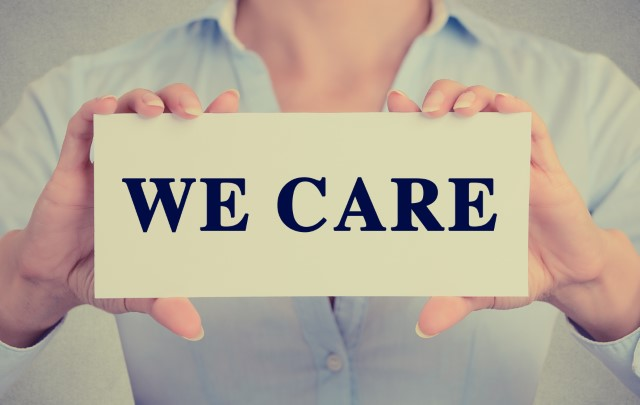 Thank you for your participation in this year’s open enrollment presentation.
All election changes are due by:  November 24th
© 2020 USI Insurance Services.  All rights reserved.